Number of clusters vs track angle in modified FDC
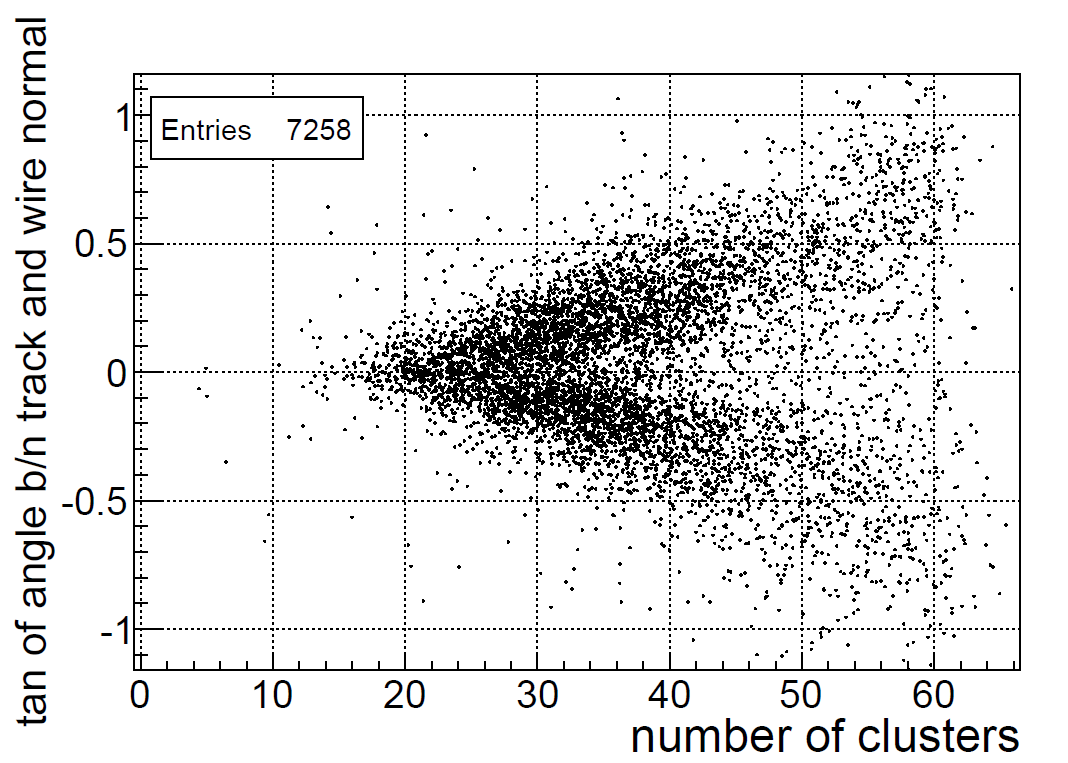 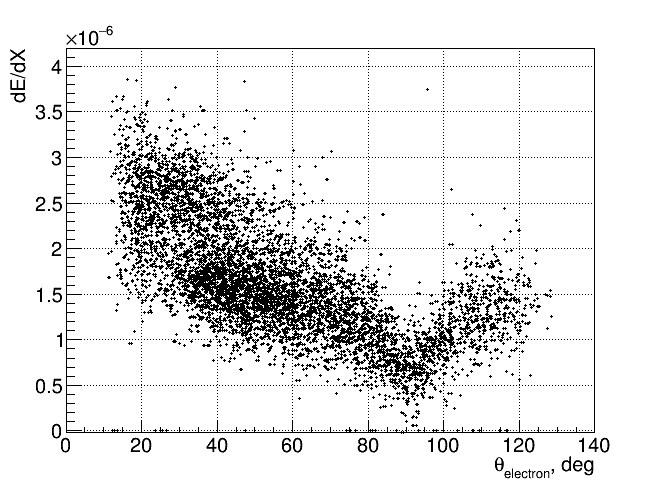 dE/dx vs track angle in CDC
Space charge effects – when track perpendicular to the wire electrons drift to the same amplification region
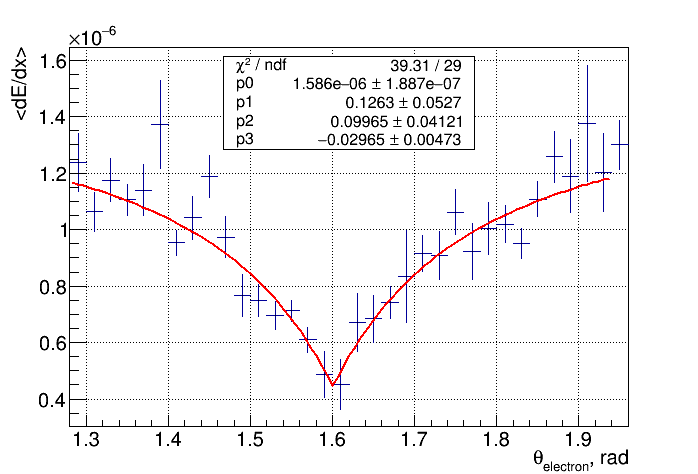 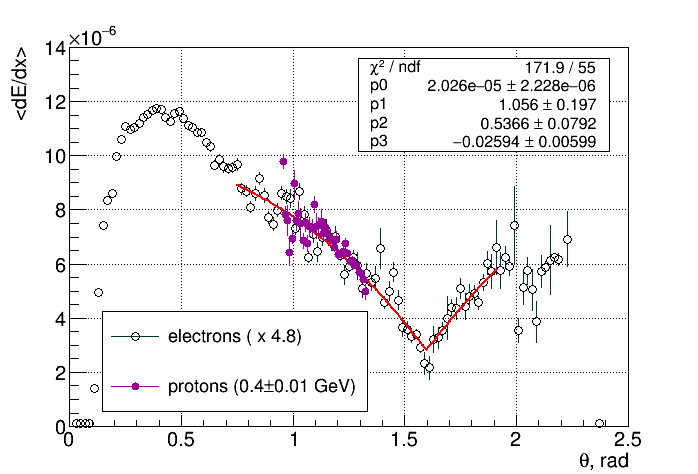